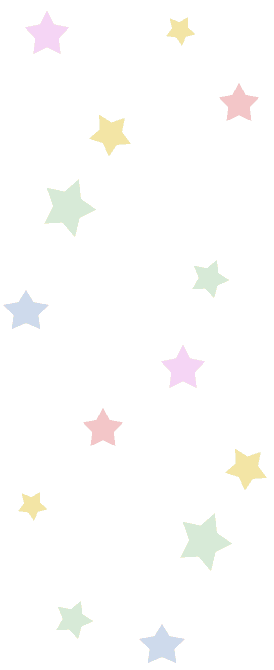 В ОДНОЙ СКАЗОЧНОЙ СТРАНЕ,
 НА БЕРЕГУ ПРЕКРАСНОГО МОРЯ, 
СТОЯЛ СКАЗОЧНЫЙ ДВОРЕЦ.
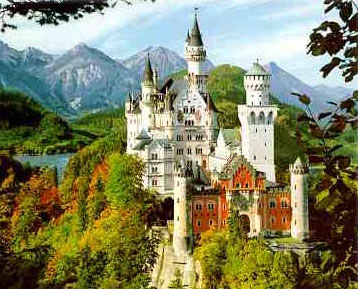 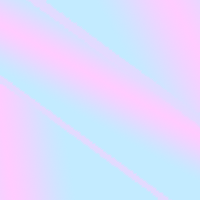 В НЁМ ЖИЛ ЦАРЬ – 
ПРАВИТЕЛЬ  СКАЗОЧНОЙ СТРАНЫ
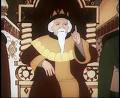 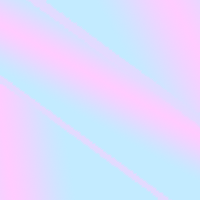 И БЫЛО У ЦАРЯ ТРИ СЫНА
ОТЕЦ ЛЮБИЛ СВОИХ СЫНОВЕЙ, И ОНИ ОТВЕЧАЛИ ЕМУ 
                                           ВЗАИМНОСТЬЮ.
ДЕТИ РОСЛИ ДОБРЫМИ, ПОСЛУШНЫМИ И ТРУДОЛЮБИВЫМИ.
ОДНО ОГОРЧАЛО ЦАРЯ – ДЕТИ ЧАСТО БОЛЕЛИ.
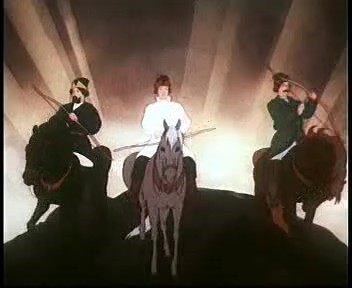 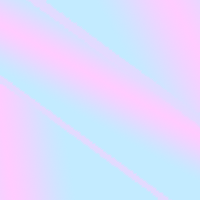 ЦАРЬ ПРИГЛАСИЛ ВО ДВОРЕЦ МУДРЕЦОВ И СПРОСИЛ:
«ПОЧЕМУ ЛЮДИ БОЛЕЮТ? ЧТО НАДО СДЕЛАТЬ, ЧТОБЫ
ЛЮДИ ЖИЛИ ДОЛГО И СЧАСТЛИВО?»
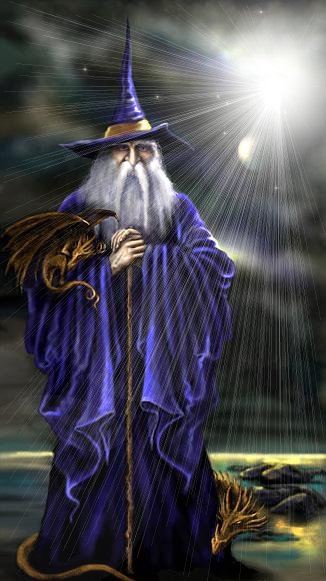 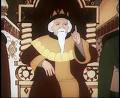 ВЫСЛУШАЛ ЦАРЬ МУДРЕЦА
И ПРИКАЗАЛ ОТКРЫТЬ
ШКОЛУ ЗДОРОВЬЯ
МУДРЕЦЫ ДОЛГО СОВЕЩАЛИСЬ, И САМЫЙ СТАРЫЙ СКАЗАЛ:
«ЗДОРОВЬЕ ЧЕЛОВЕКА ВО МНОГОМ ЗАВИСИТ
ОТ ОБРАЗА ЖИЗНИ, ПОВЕДЕНИЯ И УМЕНИЯ
ПОМОЧЬ СЕБЕ И ДРУГИМ В ТРУДНЫХ
СИТУАЦИЯХ»
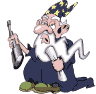 А КАК ВЫ ДУМАЕТЕ, ОТЧЕГО ЗАВИСИТ ЗДОРОВЬЕ?
ПОДУМАЙТЕ И ЗАПИШИТЕ СВОИ ОТВЕТЫ НА ЛИСТОЧКАХ
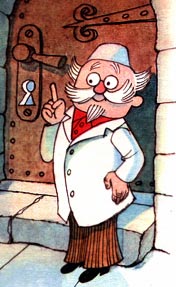 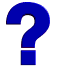 ЗДОРОВЬЕ
НАСЛЕДСТВЕННОСТЬ
ОБРАЗ ЖИЗНИ
МЕДИЦИНСКОЕ
ОБСЛУЖИВАНИЕ
ОКРУЖАЮЩАЯ СРЕДА
ЗДОРОВЫЙ ОБРАЗ ЖИЗНИ
ЗОЖ
ЭТО СИСТЕМА ДЕЯТЕЛЬНОСТИ ЧЕЛОВЕКА,
НАПРАВЛЕННАЯ НА СОХРАНЕНИЕ И УКРЕПЛЕНИЕ
                                     ЗДОРОВЬЯ
ЗДОРОВЫЙ ОБРАЗ ЖИЗНИ
ЗОЖ
ВКЛЮЧАЕТ
СОБЛЮДЕНИЕ
ПРАВИЛ
ЛИЧНОЙ ГИГИЕНЫ
ОБЕСПЕЧЕНИЕ
ПОЛНОЦЕННОГО ПИТАНИЯ
СТРЕМЛЕНИЕ К
ФИЗИЧЕСКОМУ
СОВЕРШЕНСТВОВАНИЮ
ЗАКАЛИВАНИЕ
ДОСТИЖЕНИЕ ДУШЕВНОЙ,
ПСИХИЧЕСКОЙ ГАРМОНИИ
СТРЕМЛЕНИЕ К ФИЗИЧЕСКОМУ 
       СОВЕРШЕНСТВОВАНИЮ
С ГОЛОВЫ ДО САМЫХ ПЯТОК В ТЕЛЕ ДОЛЖЕН БЫТЬ….
ПОРЯДОК
КАЖДЫЙ С ДЕТСКИХ ЛЕТ ОДЕТ В ПРОЧНЫЙ МЫШЕЧНЫЙ…
СКЕЛЕТ
ЧТОБЫ ТЕЛО БЫЛО КРЕПКИМ, ПОДНИМАЙСЯ, НЕ ЛЕНИСЬ, НА ЗАРЯДКУ…
СТАНОВИСЬ
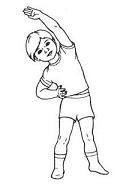 СТРЕМЛЕНИЕ К ФИЗИЧЕСКОМУ 
       СОВЕРШЕНСТВОВАНИЮ
Когда идёшь по улице, не надо, друг,…
сутулиться
Не гнись, пожалуйста, дугой, сиди…
прямее, дорогой
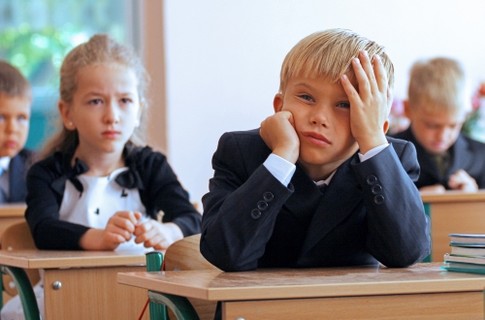 Достижение душевной и психической гармонии
В любой ситуации умей держать себя в руках.
Не кричи, не груби, не употребляй нецензурные слова.
Не расстраивайся по пустякам.
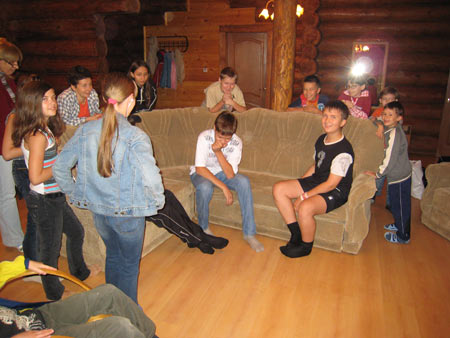 Уважай себя и других
ЗАКАЛИВАНИЕ
ЗАКАЛИВАНИЕ – ЭТО РАЗЛИЧНЫЕ МЕРОПРИЯТИЯ, 
СВЯЗАННЫЕ С РАЦИОНАЛЬНЫМ ИСПОЛЬЗОВАНИЕМ
ЕСТЕСТВЕННЫХ СИЛ ПРИРОДЫ ДЛЯ ПОВЫШЕНИЯ
СОПРОТИВЛЯЕМОСТИ ОРГАНИЗМА ВРЕДНЫМ ВЛИЯНИЯМ
РАЗЛИЧНЫХ ВНЕШНИХ ФАКТОРОВ.
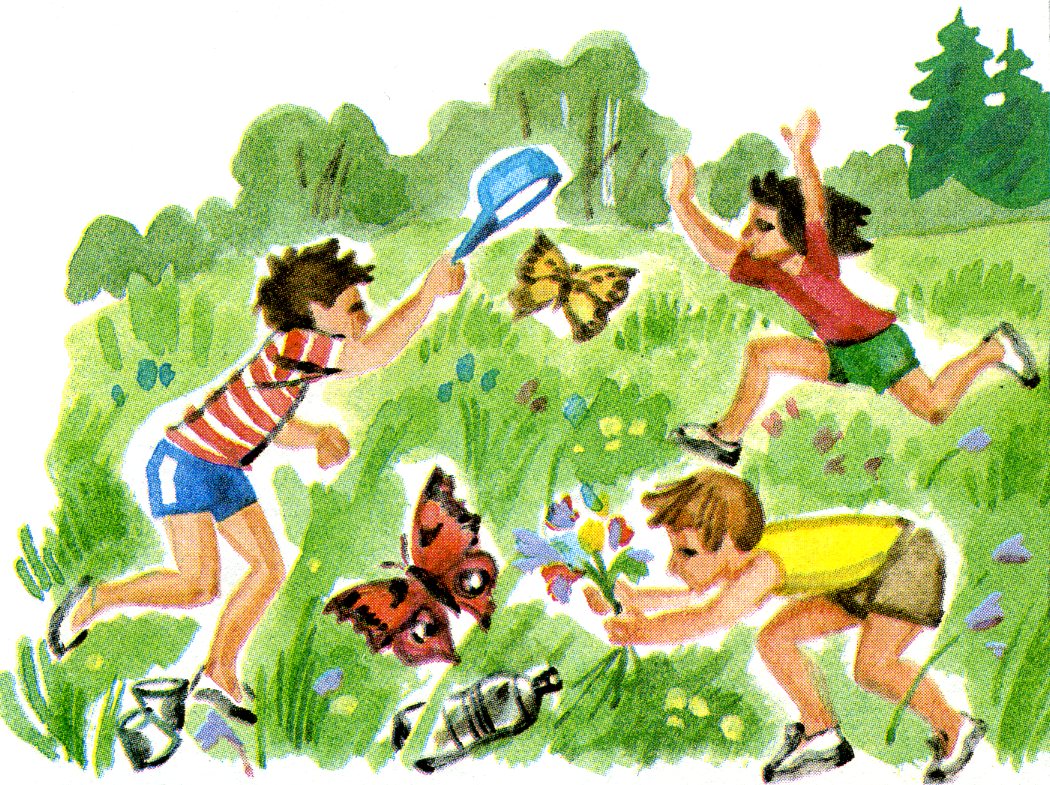 ЗАКАЛИВАНИЕ
ГЛАВНЫЕ ПРАВИЛА ЗАКАЛИВАНИЯ
СИСТЕМАТИЧЕСКОЕ ЗАКАЛИВАНИЕ – ИСПЫТАННОЕ
И НАДЁЖНОЕ  ОЗДОРОВИТЕЛЬНОЕ СРЕДСТВО.
РЕКОМЕНДУЕТСЯ НАЧИНАТЬ 
СИСТЕМАТИЧЕСКОЕ ЗАКАЛИВАНИЕ 
       С ВОЗДУШНЫХ ВАНН.
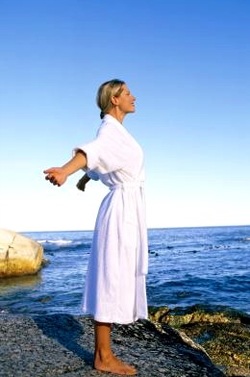 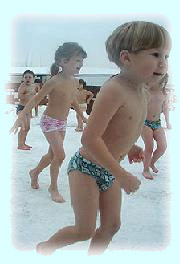 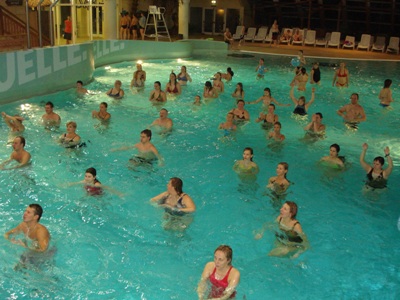 ЗАКАЛИВАНИЕ
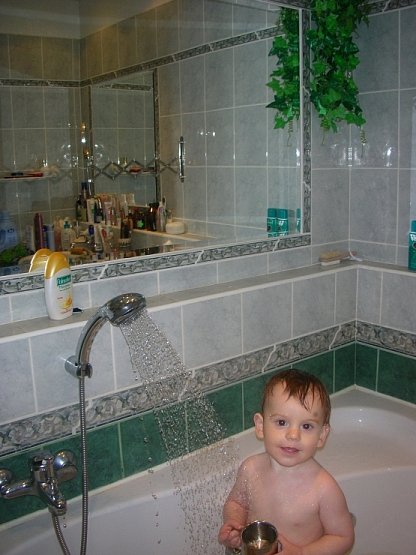 ВОДНЫЕ ПРОЦЕДУРЫ. 
С ДАВНИХ ВРЕМЁН ИЗВЕСТНА 
ЦЕЛИТЕЛЬНАЯ СИЛА
                                    ВОДЫ.
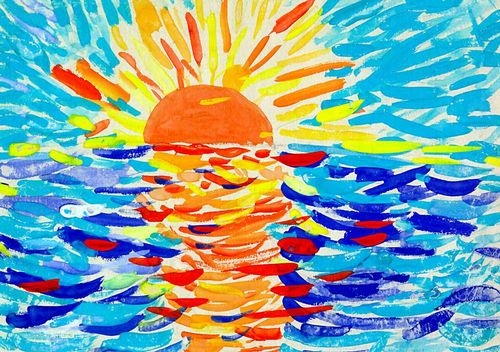 ЗАКАЛИВАНИЕ
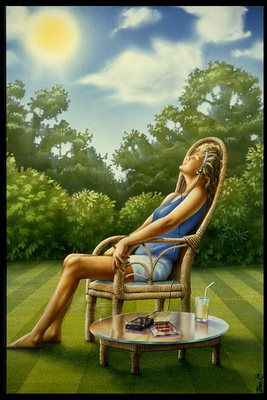 СОЛНЕЧНЫЙ СВЕТ ОБЛАДАЕТ ИЗУМИТЕЛЬНОЙ
ЦЕЛЕБНОЙ СИЛОЙ.
ПОД ВЛИЯНИЕМ СОЛНЕЧНЫХ ЛУЧЕЙ 
ПОВЫШАЕТСЯ ТОНУС ЦЕНТРАЛЬНОЙ
НЕРВНОЙ СИСТЕМЫ, УЛУЧШАЕТСЯ ОБМЕН
ВЕЩЕСТВ И СОСТАВ КРОВИ.
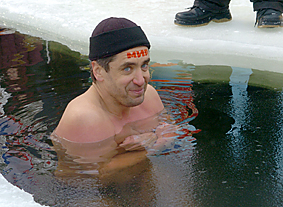 ЗАКАЛИВАНИЕ
ЗАКАЛИВАНИЕ В ЛЕДЯНОЙ ВОДЕ
ПРИ ПРАВИЛЬНОЙ ОРГАНИЗАЦИИ
И СОБЛЮДЕНИИ ГИГИЕНИЧЕСКИХ
ПРАВИЛ СИСТЕМАТИЧЕСКОЕ КУПАНИЕ 
В ЛЕЯДНОЙ ВОДЕ ОКАЗЫВАЕТ
БЛАГОПРИЯТНОЕ ВОЗДЕЙСТВИЕ
НА ЧЕЛОВЕКА
ПОВЫШАЕТСЯ
 РАБОТОСПОСОБНОСТЬ,
УМЕНЬШАЕТСЯ 
ЗАБОЛЕВАЕМОСТЬ ГРИППОМ,
АНГИНОЙ И ПРОЧИМИ
БОЛЕЗНЯМИ.
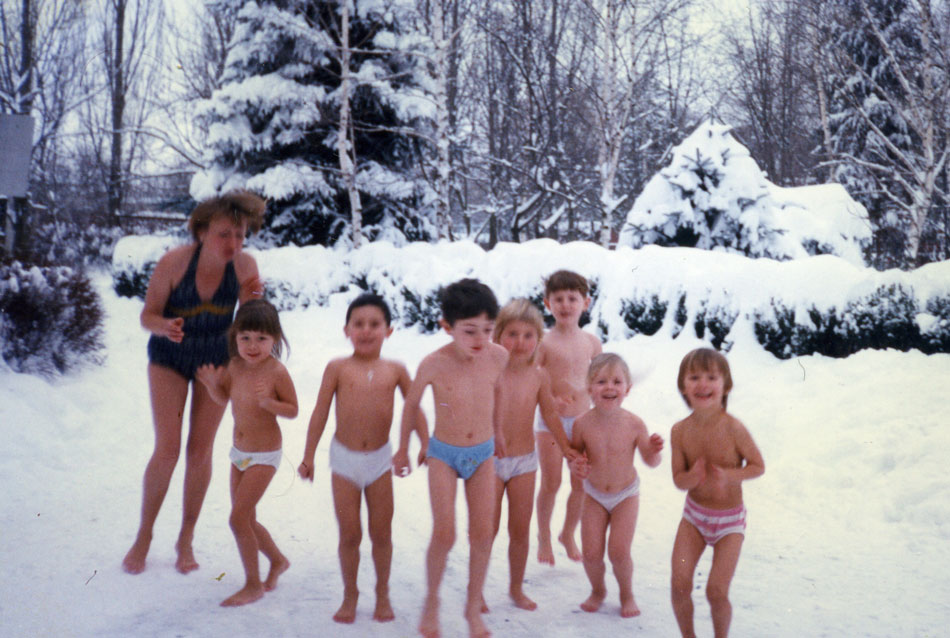 ОБЕСПЕЧЕНИЕ ПОЛНОЦЕННОГО  ПИТАНИЯ
ЧТОБЫ ПРАВИЛЬНО ПИТАТЬСЯ, НУЖНО ВЫПОЛНЯТЬ
                             ДВА УСЛОВИЯ:
         УМЕРЕННОСТЬ И РАЗНООБРАЗИЕ
ЧТО ОЗНАЧАЕТ УМЕРЕННОСТЬ?
ДРЕВНИЕ ЛЮДИ ГОВОРИЛИ: «МЫ ЕДИМ ДЛЯ ТОГО, 
ЧТОБЫ ЖИТЬ, А НЕ ДЛЯ ТОГО, ЧТОБЫ ЕСТЬ».
ПЕРЕЕДАТЬ ОЧЕНЬ ВРЕДНО, ЖЕЛУДОК И КИШЕЧНИК
НЕ УСПЕВАЮТ ВСЁ ПЕРЕВАРИВАТЬ.
ЧТО ЗНАЧИТ РАЗНООБРАЗИЕ?
НИ ОДИН ПРОДУКТ НЕ ДАЁТ ВСЕХ ПИТАТЕЛЬНЫХ ВЕЩЕСТВ,
КОТОРЫЕ НЕОБХОДИМЫ ДЛЯ ПОДДЕРЖАНИЯ ХОРОШЕГО
ЗДОРОВЬЯ.
ОДНИ ПРОДУКТЫ ДАЮТ ОРГАНИЗМУ ЭНЕРГИЮ,
ЧТОБЫ ДВИГАТЬСЯ, ХОРОШО ДУМАТЬ, НЕ УСТАВАТЬ.
ЭТО
МАСЛО
ГЕРКУЛЕС
МЁД
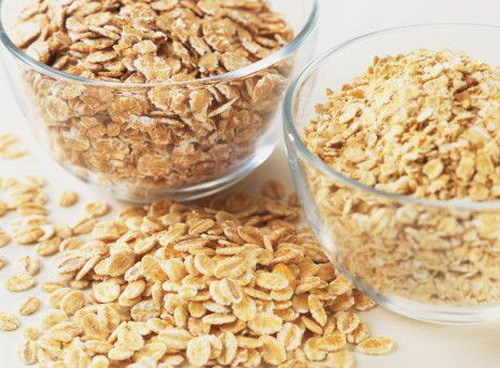 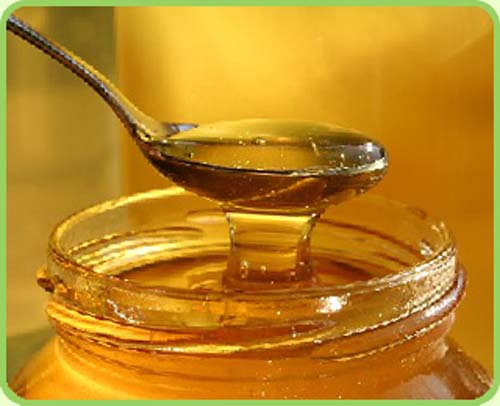 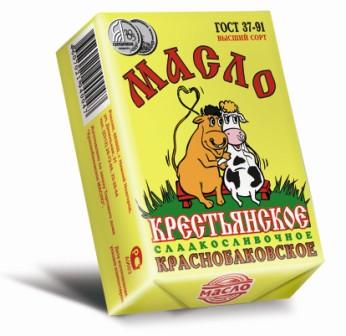 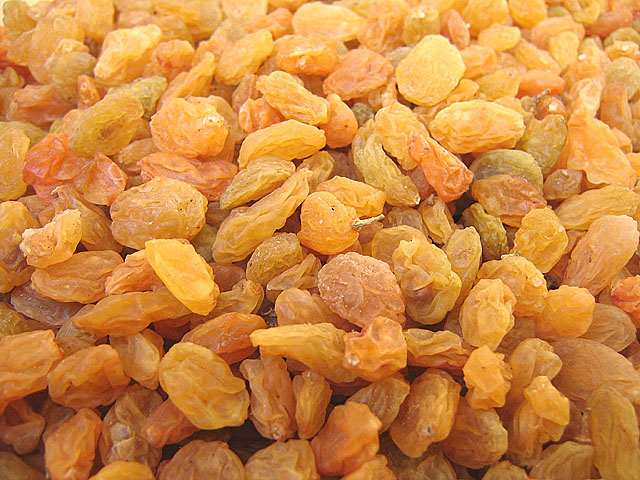 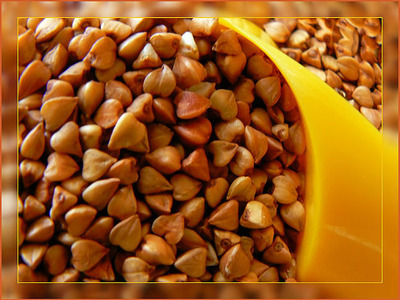 ИЗЮМ
ГРЕЧКА
ДРУГИЕ ПОМОГАЮТ СТРОИТЬ ОРГАНИЗМ И СДЕЛАТЬ ЕГО
БОЛЕЕ СИЛЬНЫМ
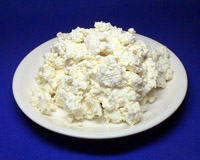 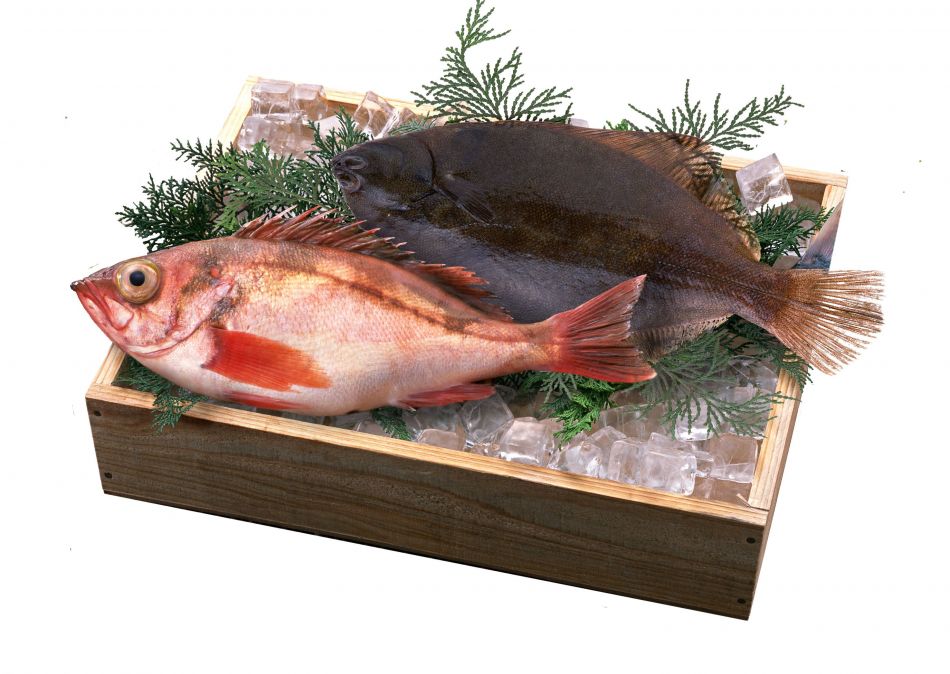 ТВОРОГ
РЫБА
ЯЙЦА
ОРЕХИ
МЯСО
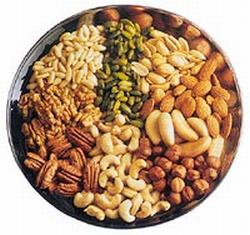 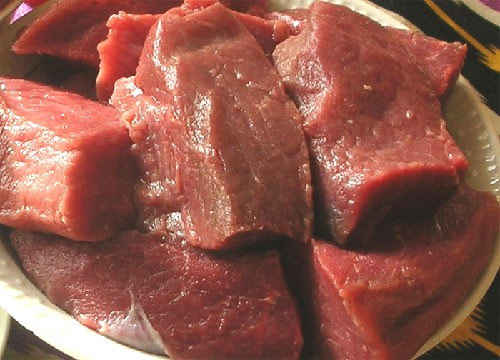 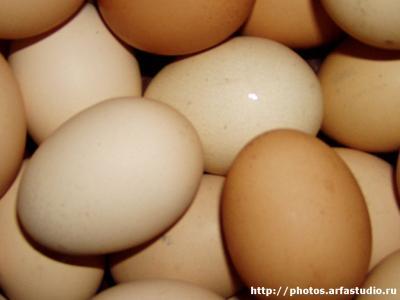 А ТРЕТЬИ – ФРУКТЫ И ОВОЩИ. ОНИ ПОМОГАЮТ
ОРГАНИЗМУ РАСТИ И РАЗВИВАТЬСЯ.
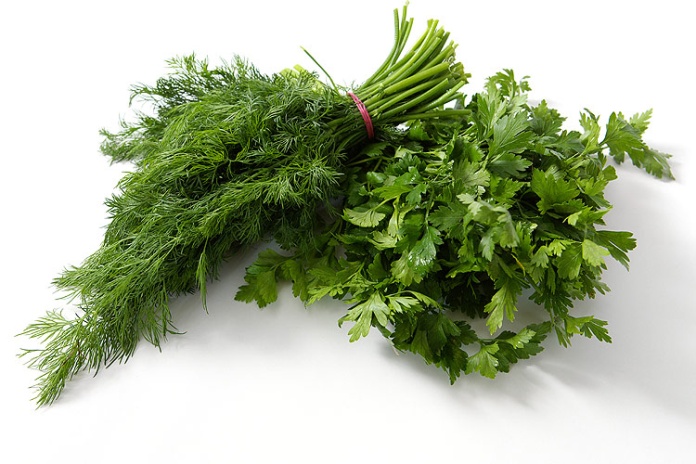 ЗЕЛЕНЬ
ЯГОДЫ
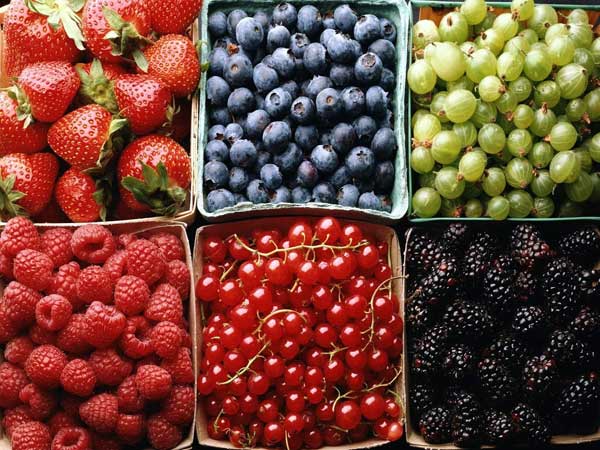 БАНАНЫ
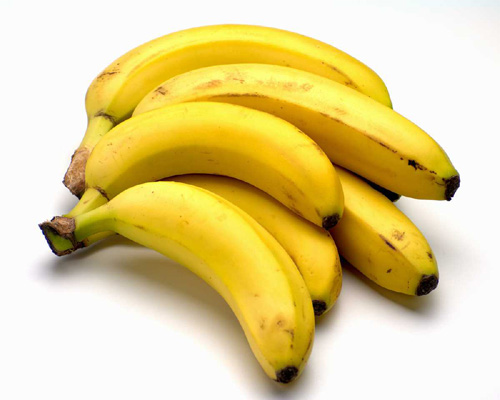 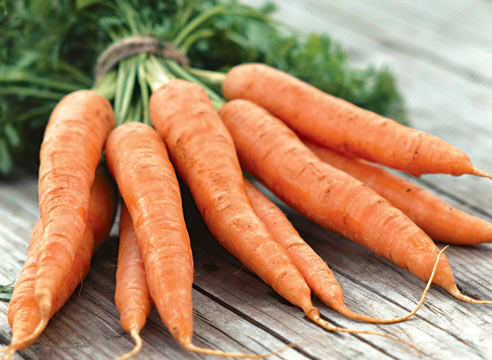 МОРКОВЬ
А СЕЙЧАС ПЕРЕДОХНЁМ И ПОИГРАЕМ
КТО БОЛЬШЕ НАЗОВЁТ МОЛОЧНЫХ ПРОДУКТОВ,
                              ТОТ И ВЫИГРАЛ
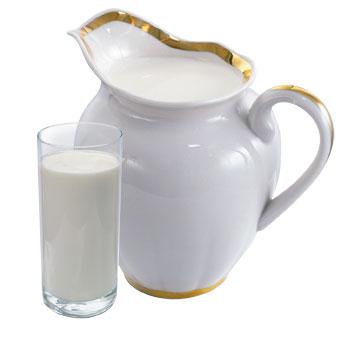 И ЕЩЁ НЕСКОЛЬКО ПОЛЕЗНЫХ СОВЕТОВ:
ВОЗДЕРЖИВАЙТЕСЬ ОТ ЖИРНОЙ ПИЩИ
ОСТЕРЕГАЙТЕСЬ ОЧЕНЬ ОСТРОГО И СОЛЁНОГО
СЛАДОСТЕЙ ТЫСЯЧИ, А ЗДОРОВЬЕ ОДНО
ОВОЩИ И ФРУКТЫ – ПОЛЕЗНЫЕ ПРОДУКТЫ
СОБЛЮДЕНИЕ ПРАВИЛ ЛИЧНОЙ ГИГИЕНЫ
ВСПОМНИТЕ, ИЗ КАКОГО ПРОИЗВЕДЕНИЯ ЭТИ СТРОЧКИ?
ОДЕЯЛО УБЕЖАЛО, УЛЕТЕЛА ПРОСТЫНЯ,
И ПОДУШКА, КАК ЛЯГУШКА, УСКАКАЛА ОТ МЕНЯ.
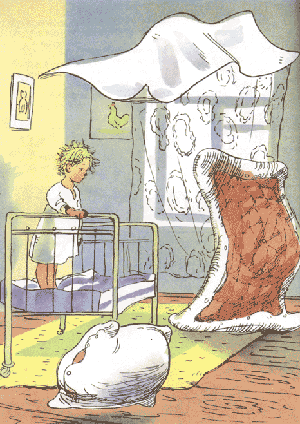 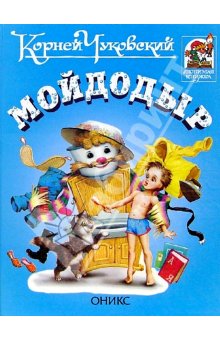 Почему же всё это
произошло с
мальчиком?
СОБЛЮДЕНИЕ ПРАВИЛ ЛИЧНОЙ ГИГИЕНЫ
ЧТОБЫ С ВАМИ НЕ СЛУЧИЛОСЬ ПОДОБНОГО,
НЕОБХОДИМО СОБЛЮДАТЬ ПРАВИЛА 
                        ЛИЧНОЙ ГИГИЕНЫ
ЧИСТИТЬ ЗУБЫ НАДО ЧАСТО, ДРУГ ЗУБОВ…
ЗУБНАЯ ПАСТА
ДВАЖДЫ В ДЕНЬ ЧИСТИМ ЗУБЫ СТАРАТЕЛЬНО,
И УТРОМ, И  ВЕЧЕРОМ ОБЯЗАТЕЛЬНО!
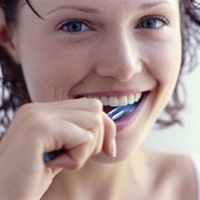 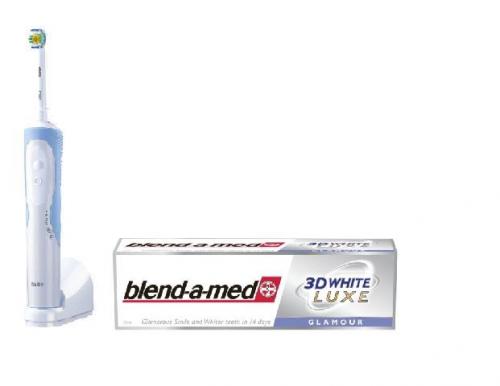 СОБЛЮДЕНИЕ ПРАВИЛ ЛИЧНОЙ ГИГИЕНЫ
ВСЕГДА ПЕРЕД ЕДОЙ РУКИ МОЮ Я…
ВОДОЙ
И ЕЩЁ, ДРУЗЬЯ, НЕ СКРОЮ:ПОСТОЯННО УШИ…
МОЮ
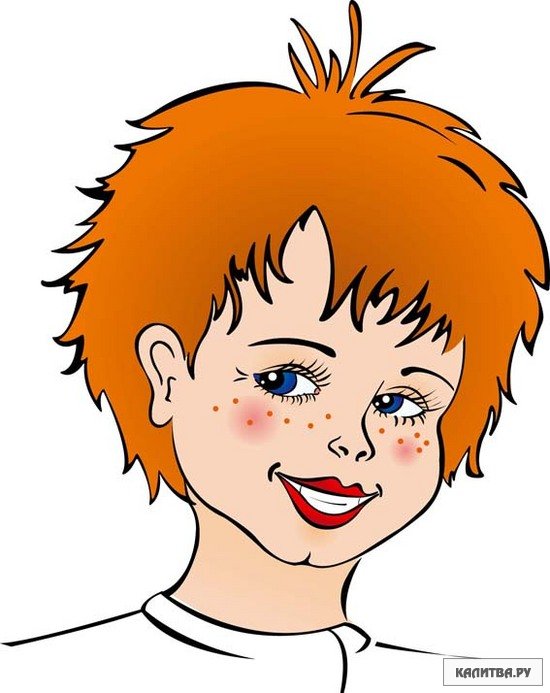 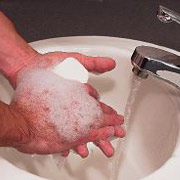 СОБЛЮДЕНИЕ ПРАВИЛ ЛИЧНОЙ ГИГИЕНЫ
КАКИЕ ЕЩЁ ПРАВИЛА ЛИЧНОЙ ГИГИЕНЫ ВЫ ЗНАЕТЕ?
РАССКАЖИТЕ О НИХ ПО КАРТИНКАМ
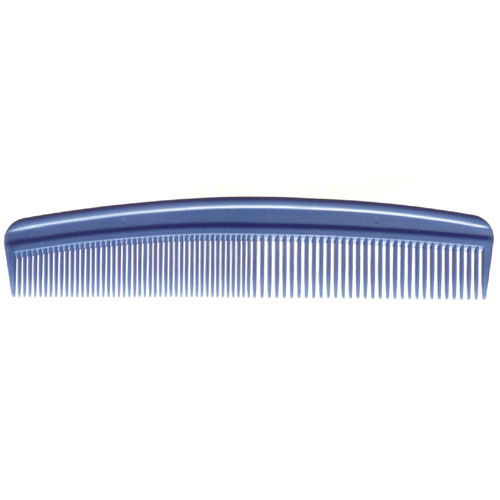 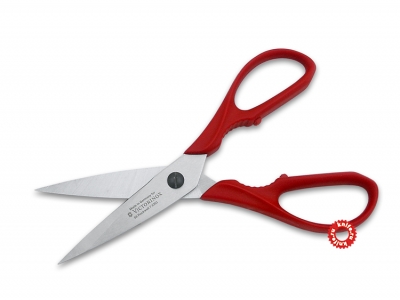 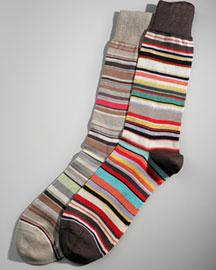 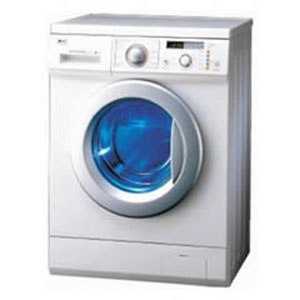 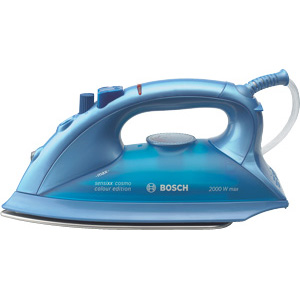 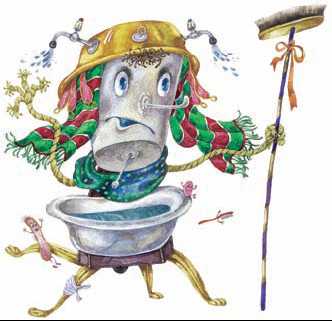 МЫ ОТКРЫЛИ ВАМ СЕКРЕТЫ,
КАК ЗДОРОВЬЕ СОХРАНИТЬ.
ВЫПОЛНЯЙТЕ ВСЕ СОВЕТЫ
И ЛЕГКО ВАМ БУДЕТ ЖИТЬ!
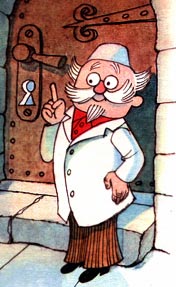 КАЖДЫЙ ТВЁРДО ДОЛЖЕН ЗНАТЬ:
ЗДОРОВЬЕ НУЖНО СОХРАНЯТЬ.
НУЖНО ПРАВИЛЬНО ПИТАТЬСЯ,
НУЖНО СПОРТОМ ЗАНИМАТЬСЯ.
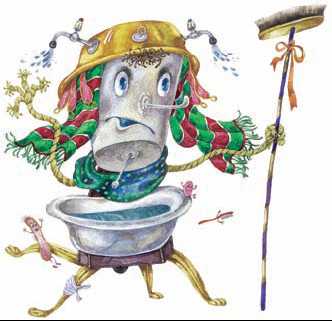 РУКИ МЫТЬ ПЕРЕД ЕДОЙ,
ЗУБЫ ЧИСТИТЬ, ЗАКАЛЯТЬСЯ,
И ВСЕГДА ДРУЖИТЬ С ВОДОЙ.
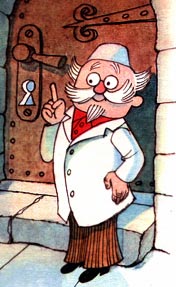 И ТОГДА ВСЕ ЛЮДИ В МИРЕ
ДОЛГО-ДОЛГО БУДУТ ЖИТЬ.
И ЗАПОМНИ: ВЕДЬ ЗДОРОВЬЕ
В МАГАЗИНЕ НЕ КУПИТЬ!